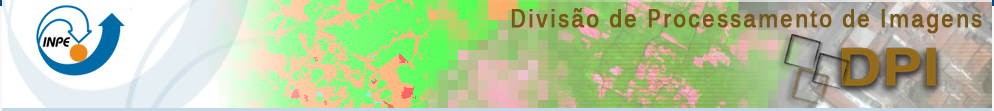 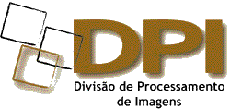 É uma das 3 divisões que compõe a Coordenação-Geral de Observação da Terra – OBT do INPE

Tem 40 servidores (5 pesquisadores, 33 tecnologistas e 2 de gestão): sendo 27 doutores, 10 mestres (2 doutorados em andamento) 
19 bolsistas (PCI, pós-doc, PIBIT/PIBIC)

As atividades da DPI envolvem pesquisa e desenvolvimento científico e tecnológico em processamento digital de imagens de satélites e sensores remotos, e em geoprocessamento, visando assegurar o domínio tecnológico neste segmento, fundamental para a plena utilização do sensoriamento remoto

http://www.dpi.inpe.br/
http://www.dpi.inpe.br/menu/Pessoal/funcionarios.php
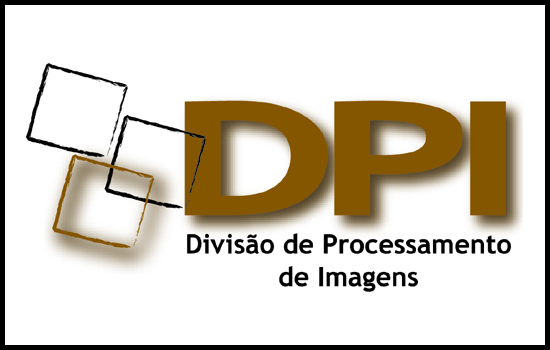 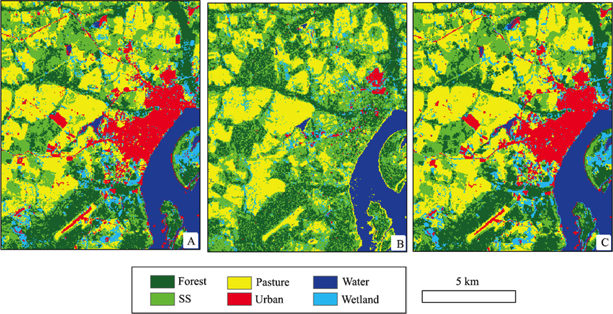 Polarimetria para estudos de uso e cobertura da Terra
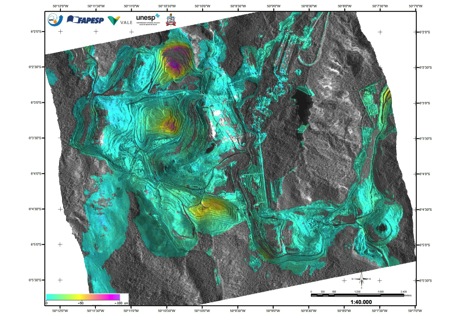 Interferometria diferencial de imagens SAR para estimativa de deformação superficial
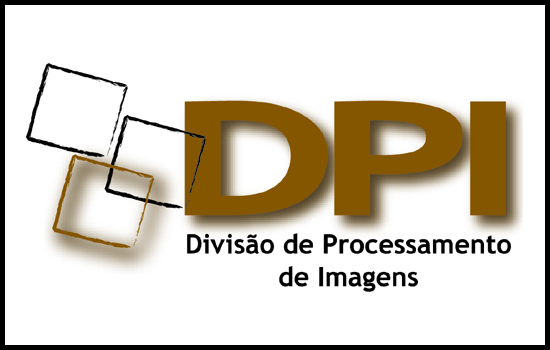 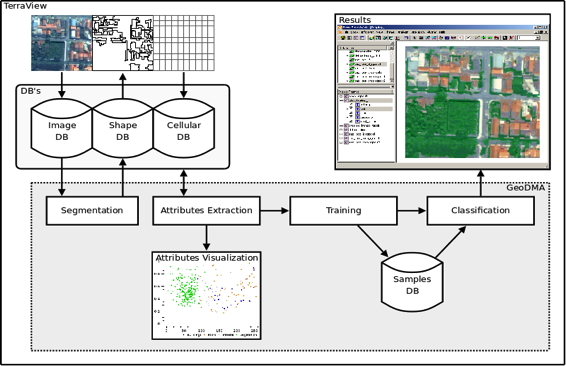 Análise de imagens orientada a objetos
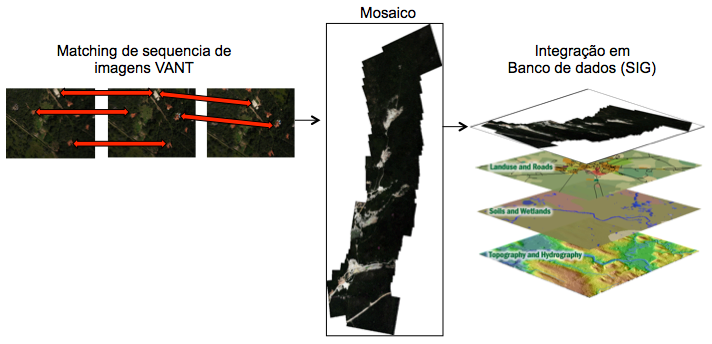 Processamento de imagens VANT
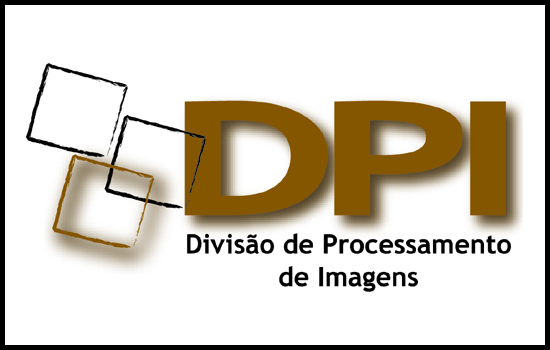 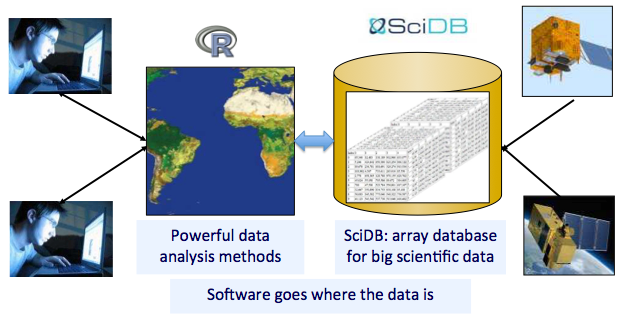 Big data para observação da Terra
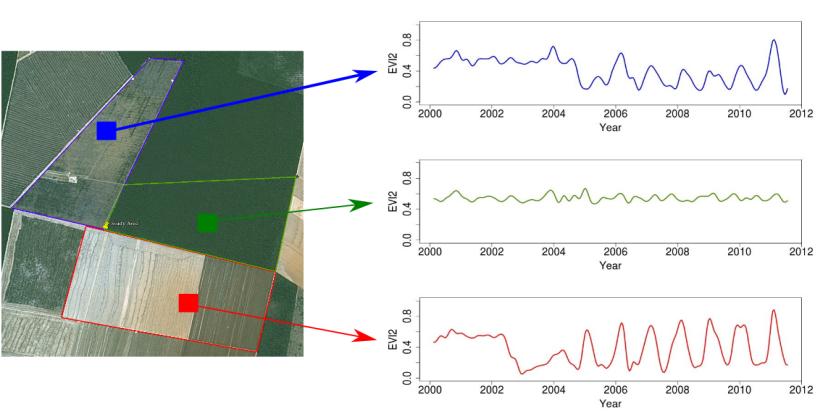 Análise de séries temporais de imagens
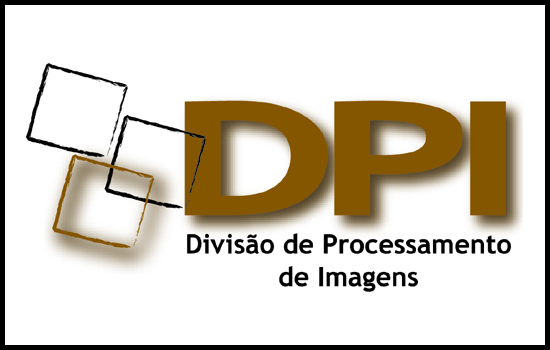 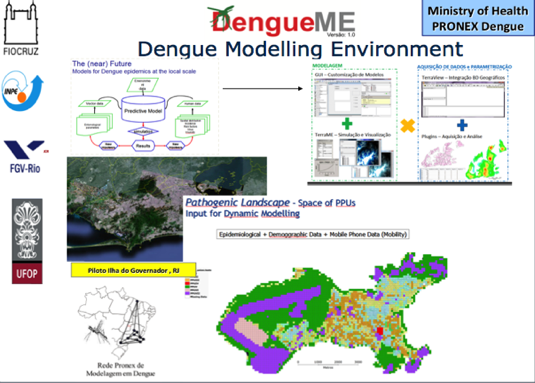 Modelo de propagação de dengue
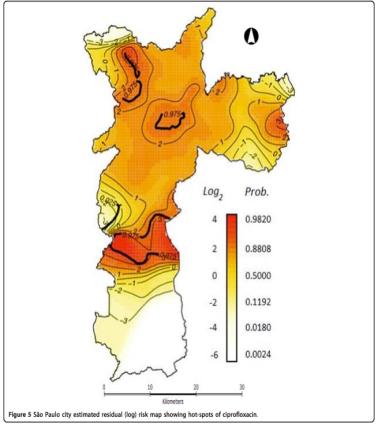 Resistencia a antibióticos em São Paulo
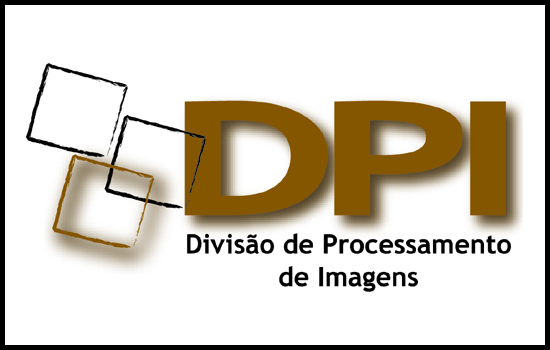 Para maiores informações, ver as páginas de cada projeto em http://www.dpi.inpe.br/
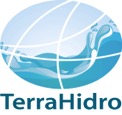 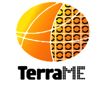 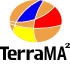 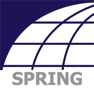 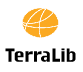 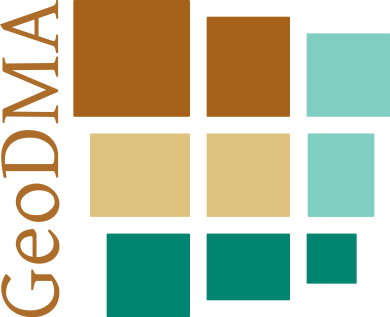 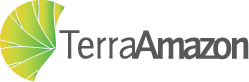 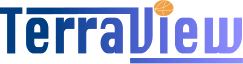 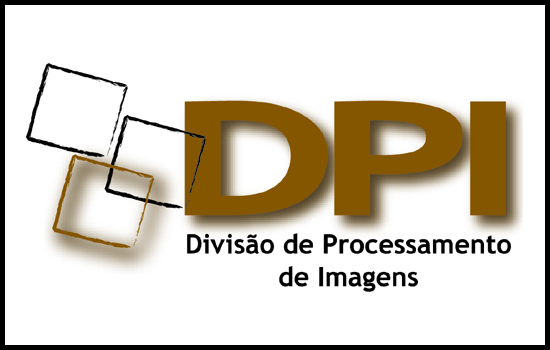 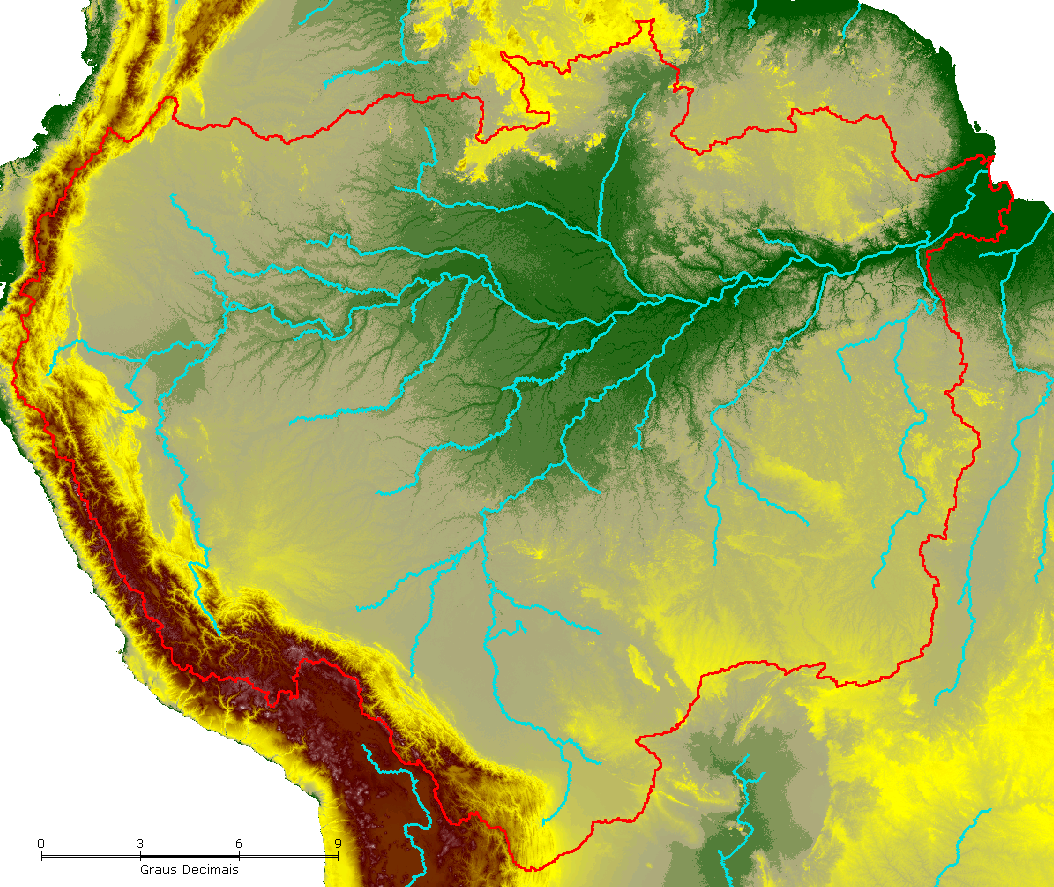 Redes de Drenagem na Amazônia
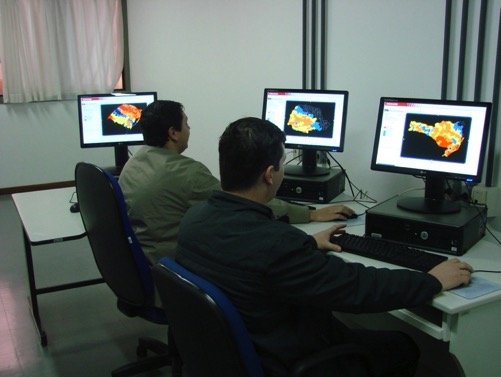 Sala de monitoramento usando TerraMA2
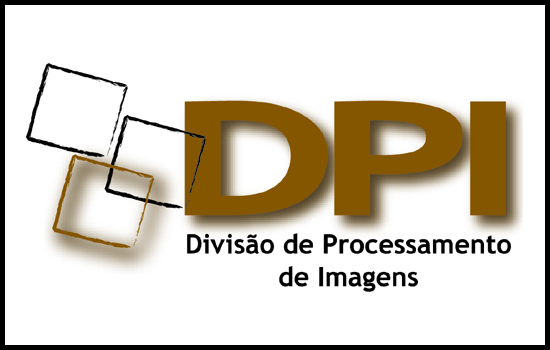 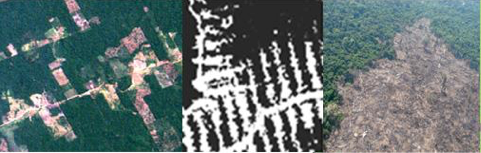 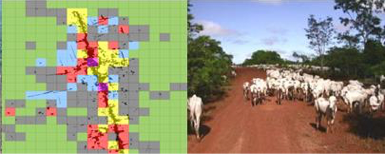 Padrões de uso e cobertura na Amazônia
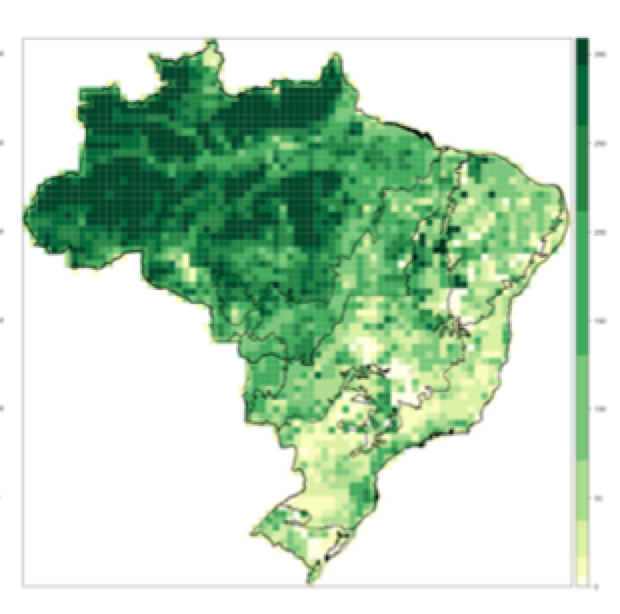 Projeção de florestas no Brasil para 2050
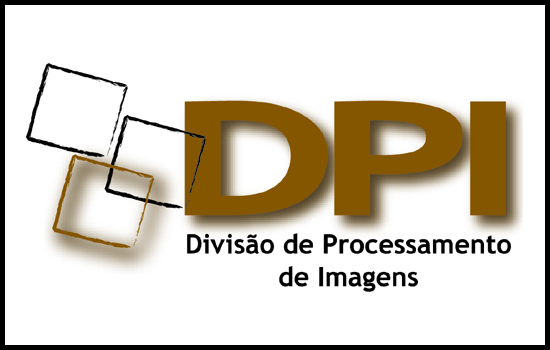 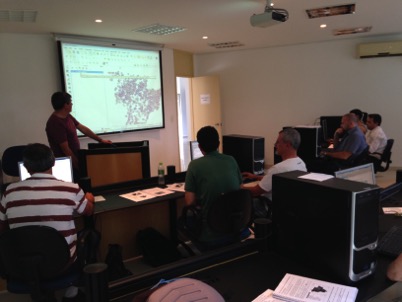 Curso de TerraView sendo ministrado no INPE
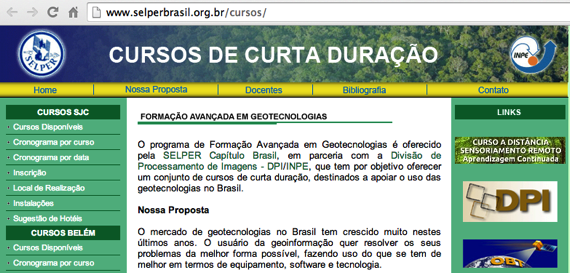 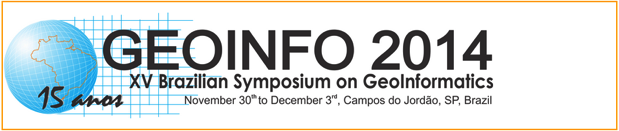 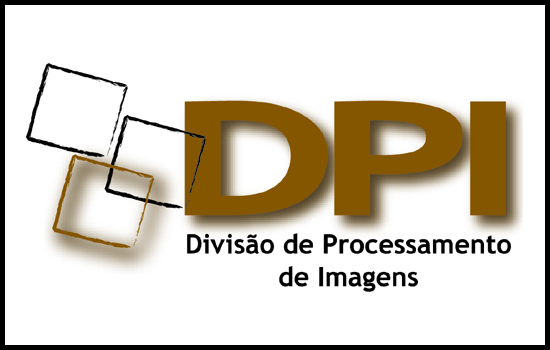 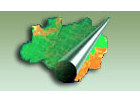 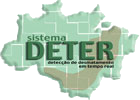 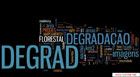 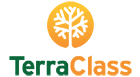 Programa Amazônia
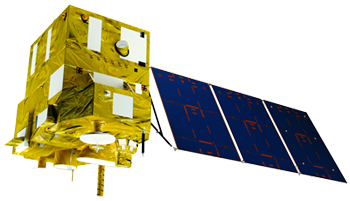 CBERS-4
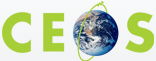 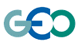 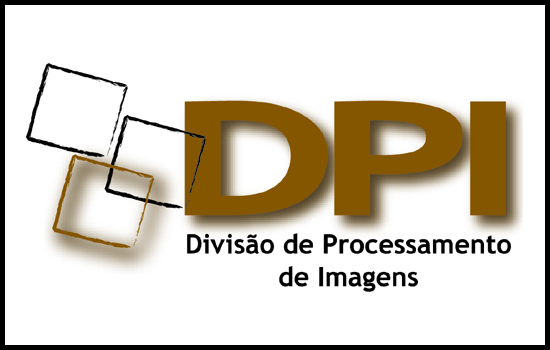 46 alunos em orientação e/ou co-orientação: 28 doutorados e 18 mestrados
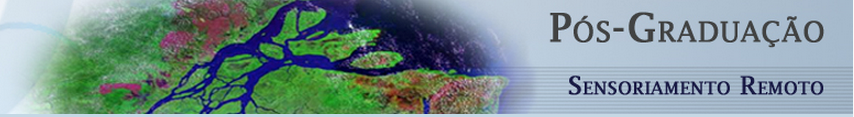 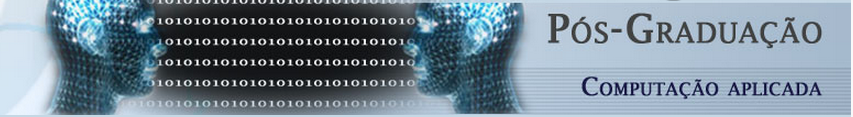 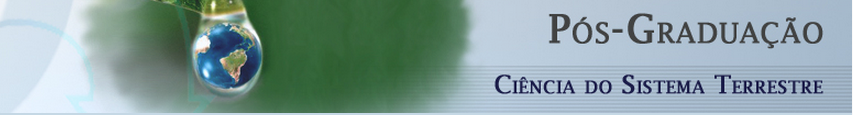 http://www.inpe.br/pos_graduacao/
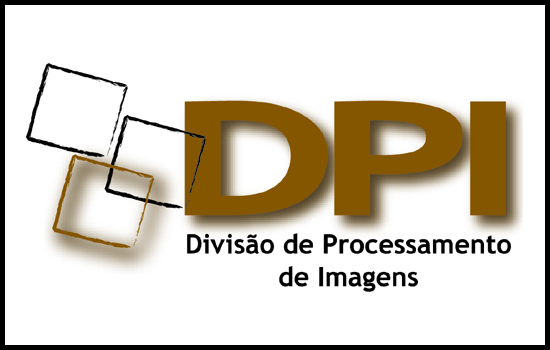